การประชุมคณะทำงานจัดทำแผนปฏิบัติการเฝ้าระวัง ป้องกัน ควบคุมโรคติดต่อหรือโรคระบาด พ.ศ.2562-2564 ครั้งที่ 2/2561
วันที่ 9 มีนาคม พ.ศ.2561 เวลา 09.30-16.30น.
ณ ห้องประชุมชม เทพยสุวรรณ อาคาร 3 ชั้น 5 สำนักโรคติดต่อทั่วไป
ระเบียบวาระที่ 1 เรื่องที่ประธานแจ้งให้ที่ประชุมทราบ
เป้าประสงค์ การจัดทำแผนปฏิบัติการเฝ้าระวัง ป้องกัน ควบคุมโรคติดต่อหรือโรคระบาด พ.ศ.2562-2564 ตามพระราชบัญญัติโรคติดต่อ พ.ศ.2558
ตอบโจทย์
ประชาชน ได้อะไร?
ผลลัพธ์: รูปธรรม
ยุทธศาสตร์ชาติ 20 ปี
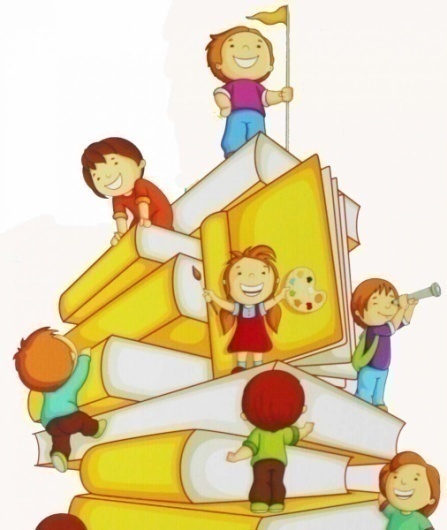 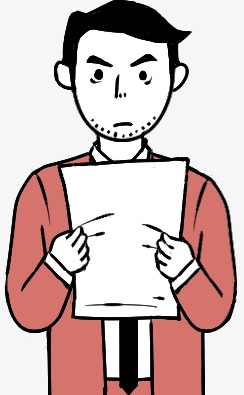 ประเด็นการปฎิรูป สิ่งใหม่ นวัตกรรม 
 การมีส่วนร่วมของภาคี  ประชาชน NGO
ระเบียบวาระที่ 2 รับรองรายงานการประชุม
ระเบียบวาระที่ 3 เรื่องสืบเนื่อง
โครงร่าง แผนปฏิบัติการเฝ้าระวัง ป้องกัน ควบคุมโรคติดต่อ  
หรือโรคระบาด พ.ศ.2562-2564
โครงร่าง แผนปฏิบัติการเฝ้าระวัง ป้องกัน และควบคุมโรคติดต่อหรือโรคระบาด พ.ศ.2562-2564 เพื่อรองรับพระราชบัญญัติโรคติดต่อ พ.ศ.2558
บทสรุปผู้บริหาร
ส่วนที่ 1 ภาพรวม แผนปฏิบัติการเฝ้าระวัง ป้องกัน และควบคุมโรคติดต่อหรือโรคระบาด ตามพระราชบัญญัติโรคติดต่อ พ.ศ.2558
บทนำ
สถานการณ์และแนวโน้ม
ความสอดคล้องของแผนปฏิบัติการฯ กับแผนยุทธศาสตร์ชาติ 20 ปี แผนพัฒนาเศรษฐกิจและสังคมแห่งชาติ และแผนปฏิรูปประเทศด้านสาธารณสุข : การสร้างเสริมป้องกันและควบคุมโรค
ร่าง แผนปฏิบัติการเฝ้าระวัง ป้องกัน และควบคุมโรคติดต่อหรือโรคระบาด ตามพระราชบัญญัติโรคติดต่อ พ.ศ.2558
โครงร่าง แผนปฏิบัติการเฝ้าระวัง ป้องกัน และควบคุมโรคติดต่อหรือโรคระบาด พ.ศ.2562-2564 เพื่อรองรับพระราชบัญญัติโรคติดต่อ พ.ศ.2558 (ต่อ)
ส่วนที่ 2 แผนปฏิบัติการเฝ้าระวัง ป้องกัน และควบคุมโรคติดต่อหรือโรคระบาด พ.ศ.2562-2564
	2.1 แผนปฏิบัติการ: ด้านการป้องกันโรคติดต่อ 
	2.2 แผนปฏิบัติการ: ด้านการตรวจจับภัยจากโรคติดต่อ
	2.3 แผนปฎิบัติการ: ด้านระบบควบคุมโรคติดต่อ
	2.4 แผนปฏิบัติการ: ด้านระบบสนับสนุนการดำเนินงานด้านโรคติดต่อ
ภาคผนวก
แผนผังแสดงลำดับกิจกรรมการจัดทำแผนปฏิบัติการเฝ้าระวัง ป้องกันและควบคุมโรคติดต่อ หรือโรคระบาด  (พ.ศ.2562-2564)
มอบหมายผู้รับผิดชอบ
    ประชุมทบทวนแผนปฏิบัติการฯ
    ร่วมภาคีเครือข่าย
ประชุมเชิงปฏิบัติการ
   จัดทำแผนปฏิบัติการฯ
นำเสนอร่างแผนปฏิบัติการฯ
   ต่อคณะกรรมการโรคติดต่อแห่งชาติ
ขอความเห็นชอบ
   จากคณะรัฐมนตรี
เผยแพร่
9
24-25
17
เม.ย.
มี.ค
พ.ค.
ส.ค.
มิ.ย.
ก.ค.
ระเบียบวาระที่ 4 เรื่องเพื่อพิจารณา
4.1 รูปแบบแผนปฏิบัติการเฝ้าระวัง ป้องกัน ควบคุมโรคติดต่อหรือโรคระบาด พ.ศ.2562-2564
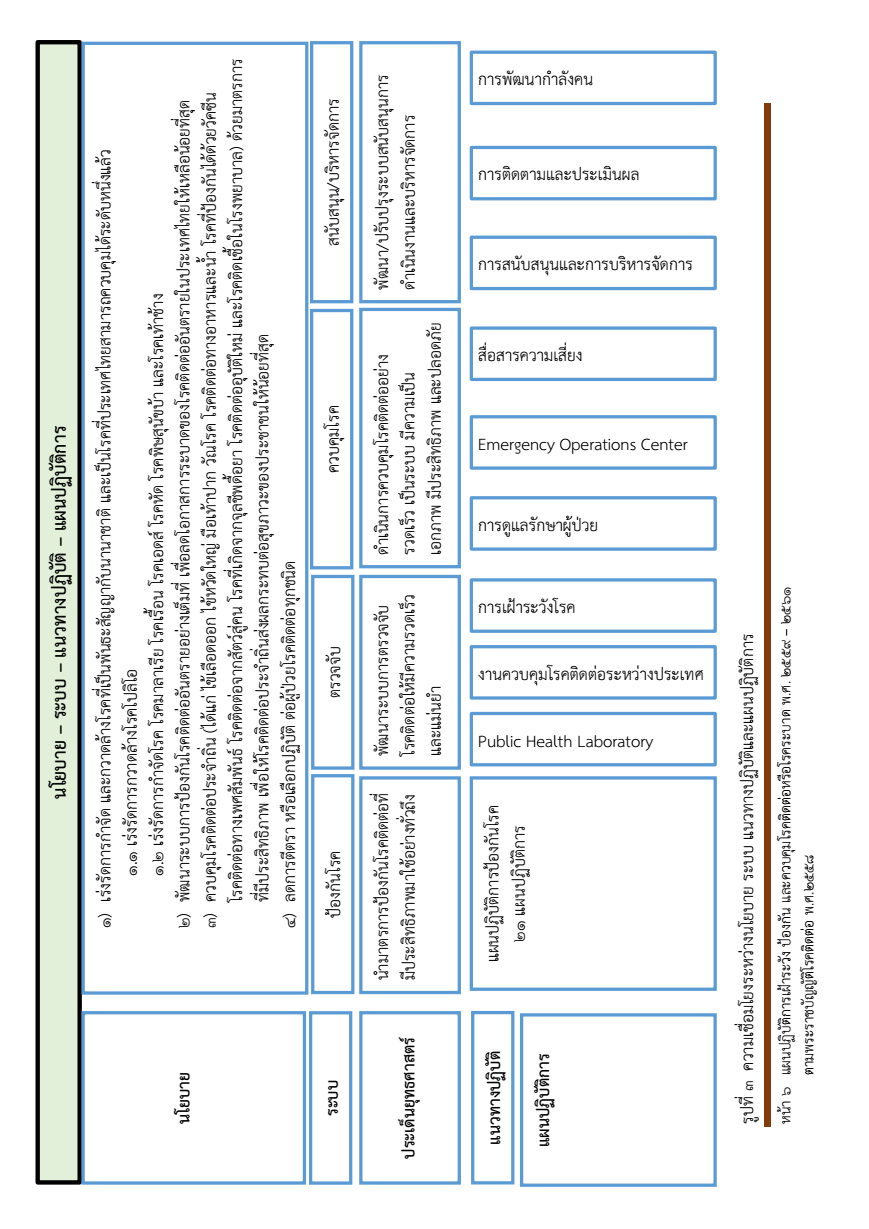 ความเชื่อมโยง นโยบาย ระบบ แนวทางปฏิบัติ และแผนปฏิบัติการ
แบบฟอร์ม กิจกรรม/โครงการ
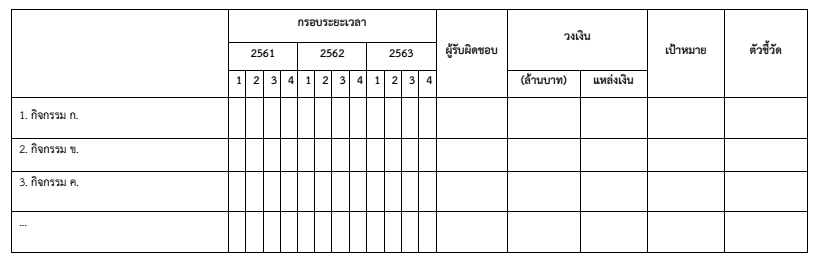 ที่มา : แนวทางการเสนอแผนเข้าสู่การพิจารณาของคณะรัฐมนตรี สำนักงานคณะกรรมการพัฒนาเศรษฐกิจและสังคมแห่งชาติ
ระเบียบวาระที่ 4 เรื่องเพื่อพิจารณา (ต่อ)
4.2 ข้อเสนอกระบวนการจัดทำแผนปฏิบัติการฯ
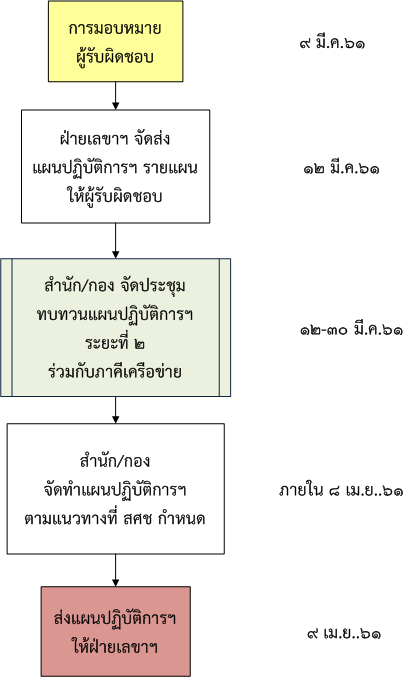 กระบวนการจัดทำแผนปฏิบัติการเฝ้าระวัง ป้องกัน ควบคุมโรคติดต่อหรือโรคระบาด พ.ศ.2562-2564
ระเบียบวาระที่ 4 เรื่องเพื่อพิจารณา (ต่อ)
4.3 มอบหมายงาน ผู้รับผิดชอบ และกำหนดการส่งงาน
แผนป้องกันโรคติดต่อ ในแผนปฏิบัติการฯ ปี 2562-2564
แผนปฎิบัติการเฝ้าระวัง ป้องกัน และควบคุมโรคติดต่อหรือโรคระบาด พ.ศ.2559-2561 จำนวน 21 แผนโรค (โรคที่ต้องเร่งรัดการกำจัด และกวาดล้างตามพันธะสัญญา และควบคุมโรคประจำถิ่น)
โรคติดต่ออันตราย  จำนวน 13 โรค
โรคติดต่อที่ต้องเฝ้าระวัง จำนวน 57 โรค
การมอบหมายผู้รับผิดชอบ
แผนป้องกันโรคติดต่อ 

แผนการตรวจจับภัยจากโรคติดต่อ
ระบบห้องปฏิบัติการทาง   สาธารณสุข
การป้องกันควบคุมโรคติดต่อระหว่างประเทศ
การเฝ้าระวังโรคติดต่อ
ระบบควบคุมโรคติดต่อ
การดูแลรักษาผู้ป่วยโรคติดต่อ
ศูนย์ปฎิบัติการภาวะฉุกเฉินทางสาธารณสุข
การสื่อสารความเสี่ยง
ระบบสนับสนุนการดำเนินงานด้านโรคติดต่อ
การบริหารจัดการ
การติดตามประเมินผล
พัฒนากำลังคน
4.3 มอบหมายงาน ผู้รับผิดชอบ และกำหนดการส่งงาน
4.3 มอบหมายงาน ผู้รับผิดชอบ และกำหนดการส่งงาน
4.3 มอบหมายงาน ผู้รับผิดชอบ และกำหนดการส่งงาน
4.3 มอบหมายงาน ผู้รับผิดชอบ และกำหนดการส่งงาน
4.3 มอบหมายงาน ผู้รับผิดชอบ และกำหนดการส่งงาน
4.3 มอบหมายงาน ผู้รับผิดชอบ และกำหนดการส่งงาน
กำหนดส่ง
รายชื่อผู้รับผิดชอบ ภายใน วันที่ 13 มีนาคม 2561
แผนปฏิบัติการฯ ภายใน 9 เมษายน 2561
ช่องทาง E-mail : cda2015gcd@gmail.com
ระเบียบวาระที่ 5 เรื่องอื่นๆ